Year 3 | Week 1 | Day 1
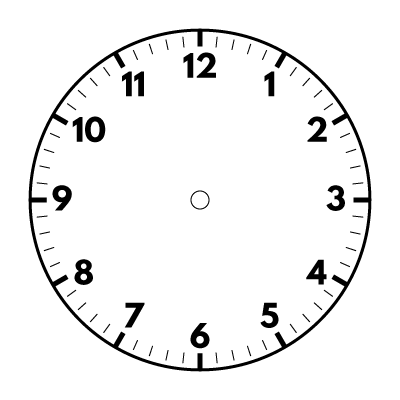 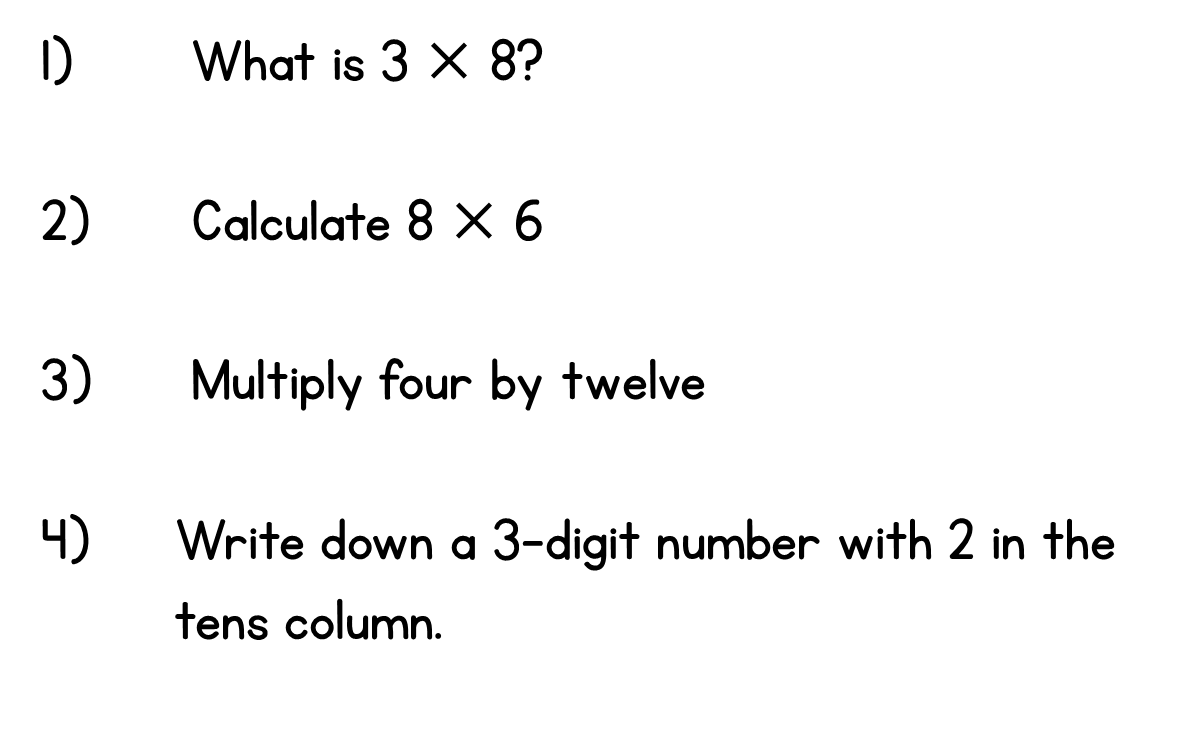 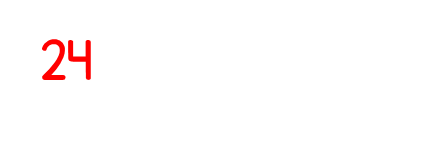 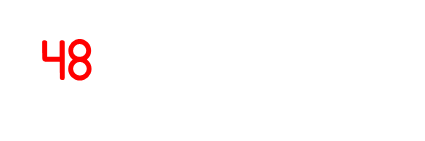 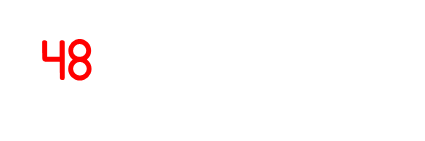 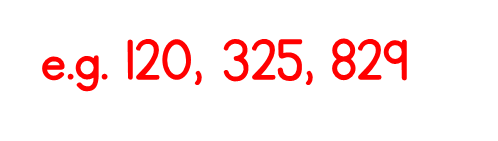 Year 3 | Week 1 | Day 2
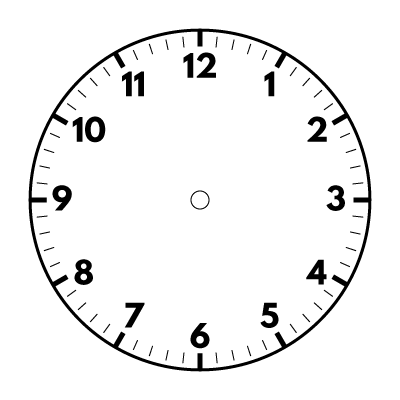 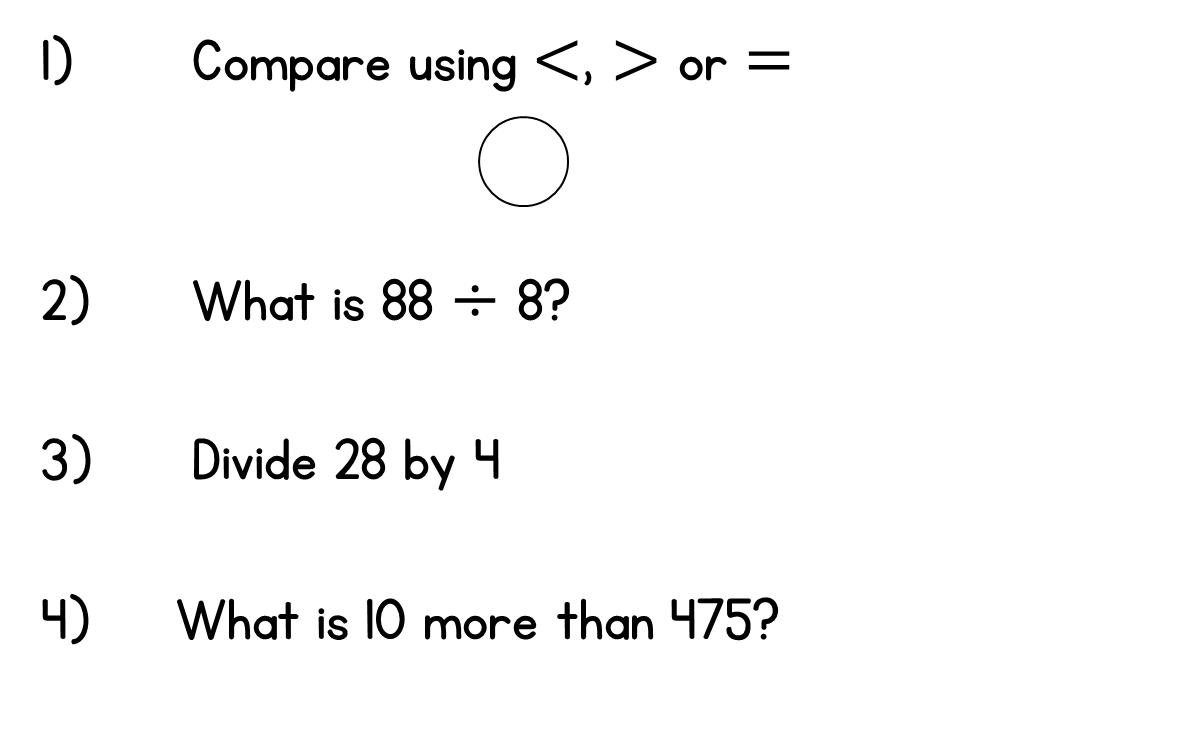 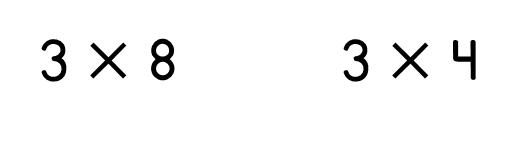 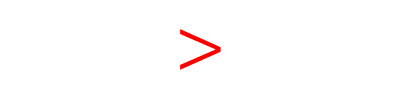 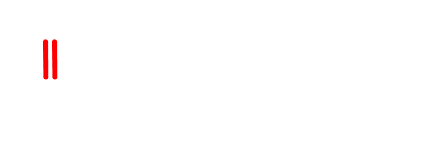 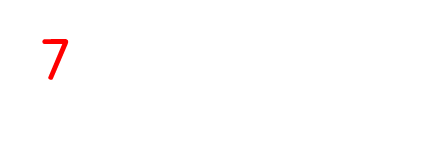 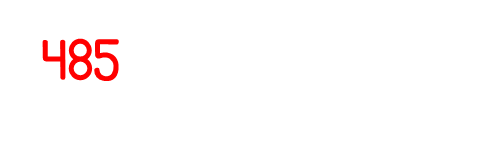 Year 3 | Week 1 | Day 3
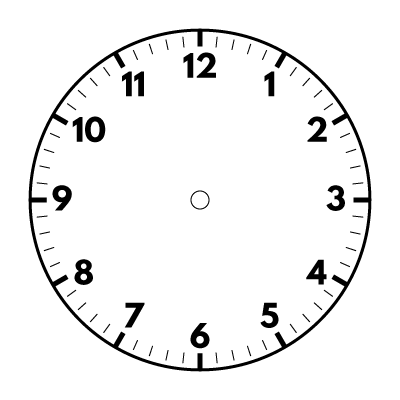 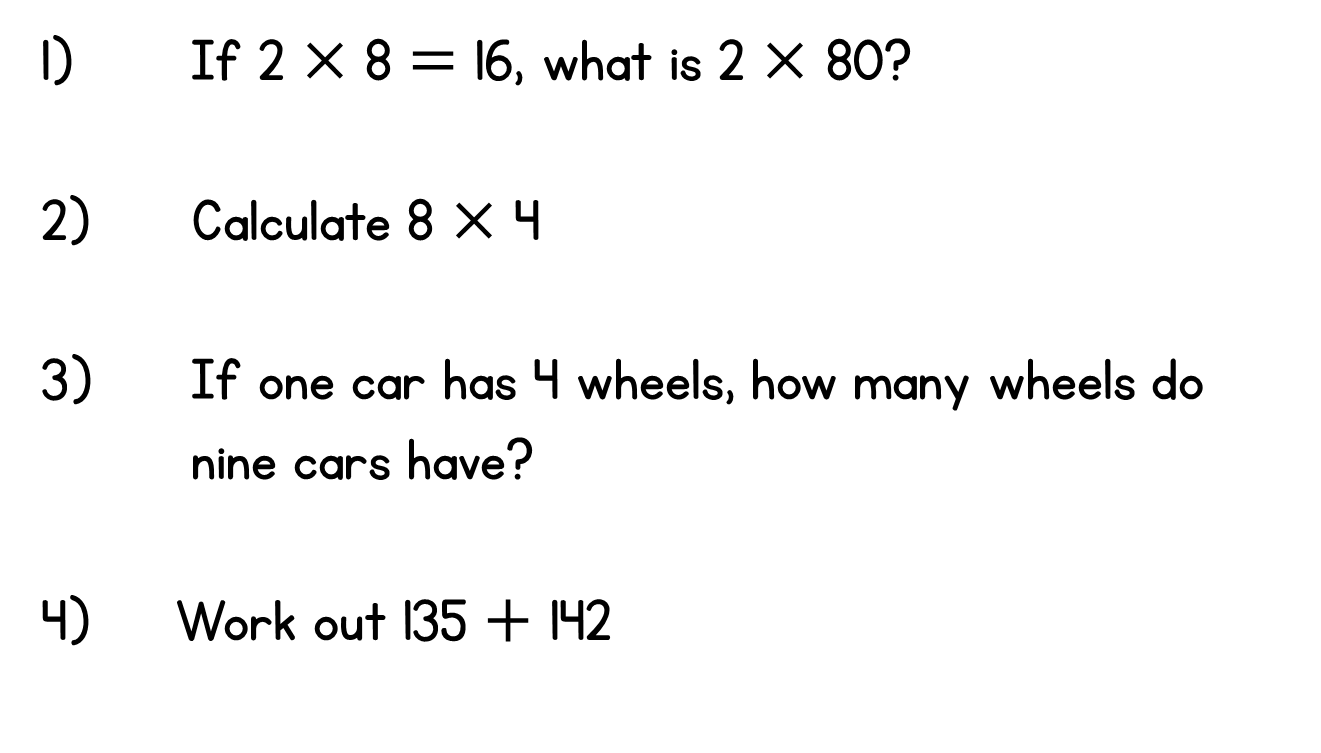 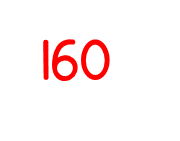 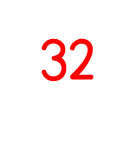 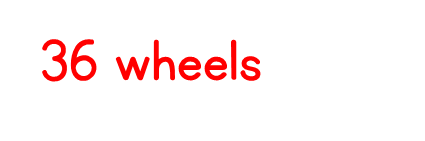 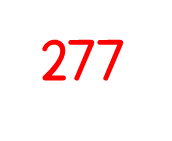 Year 3 | Week 1 | Day 4
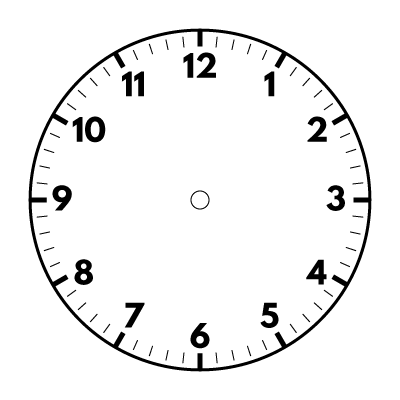 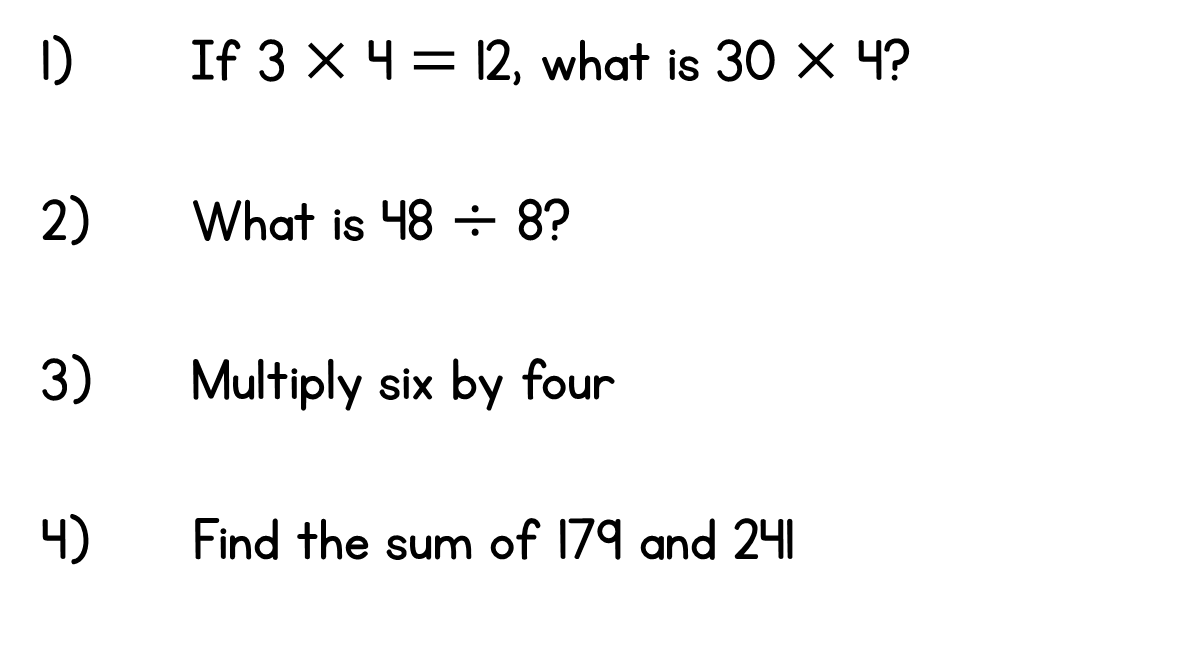 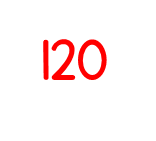 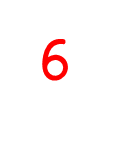 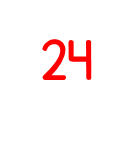 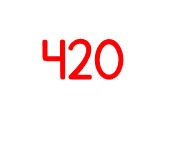 Year 3 | Week 1 | Day 5
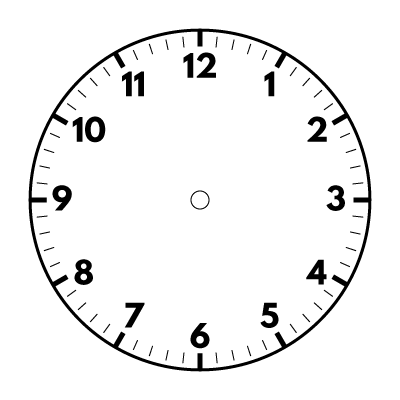 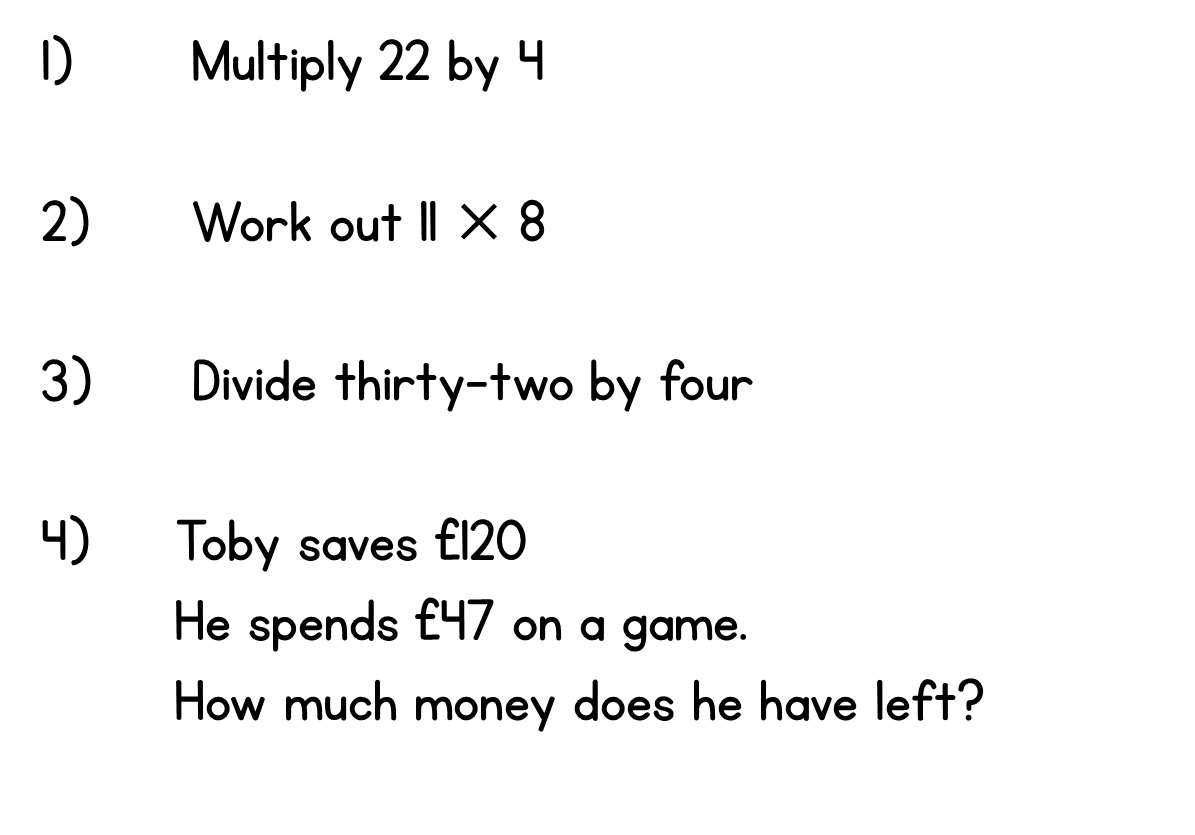 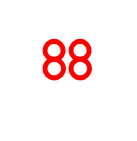 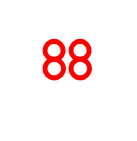 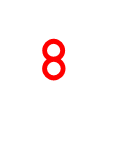 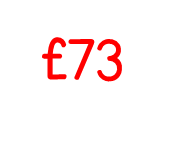 Year 3 | Week 2 | Day 1
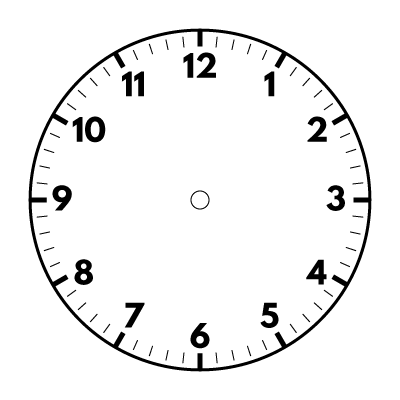 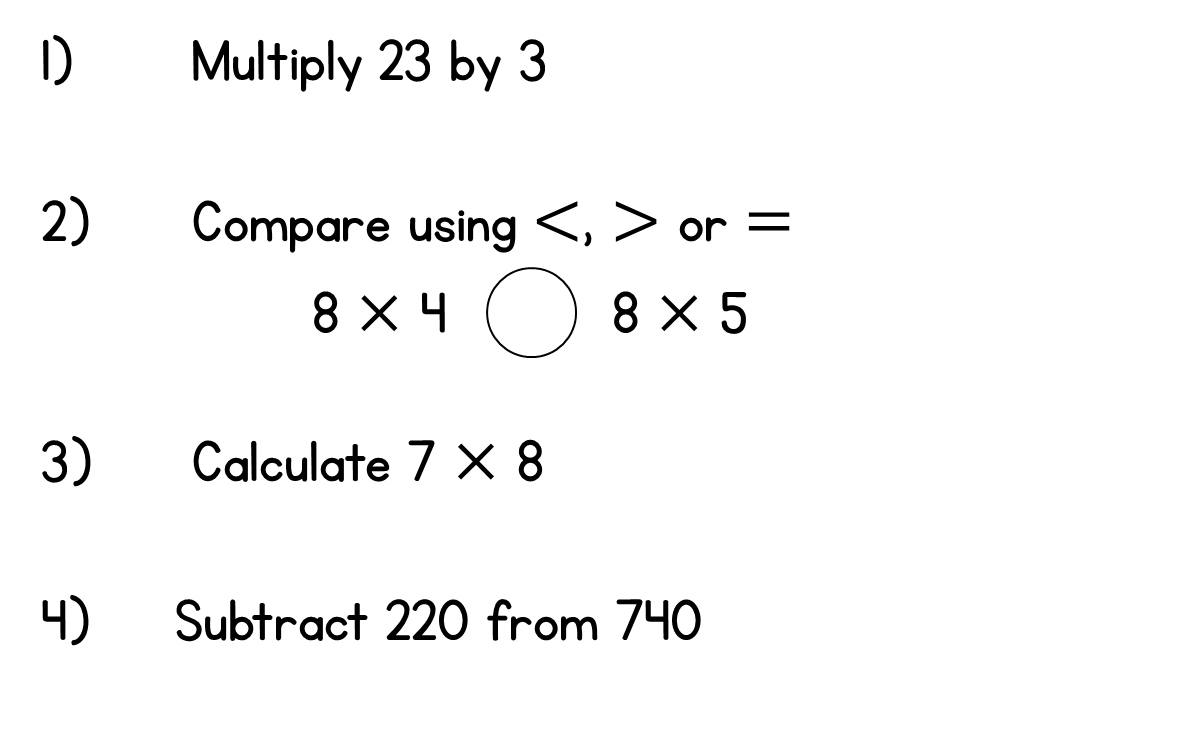 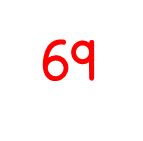 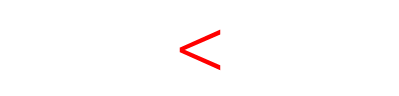 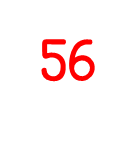 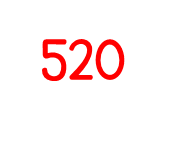 Year 3 | Week 2 | Day 2
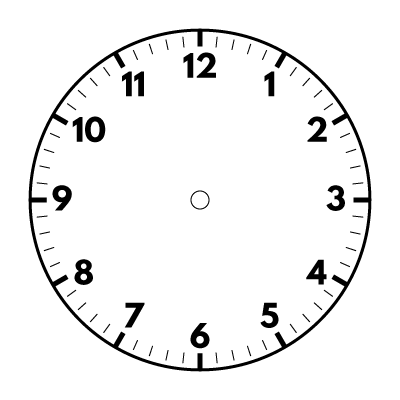 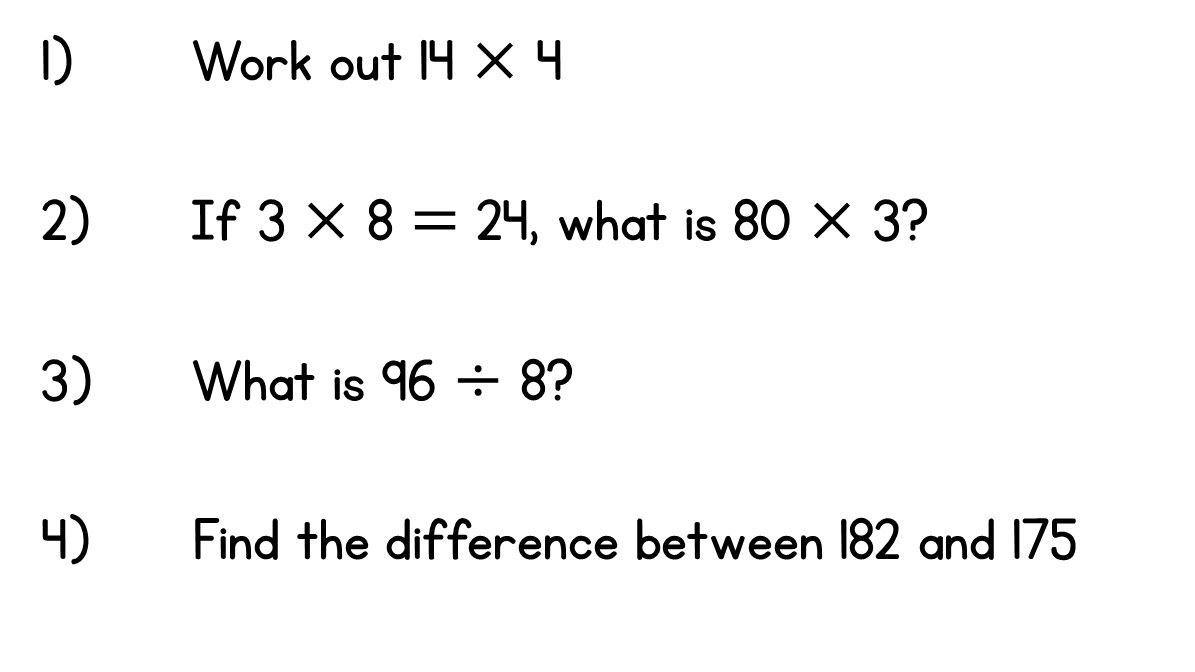 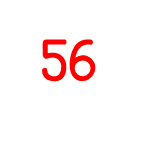 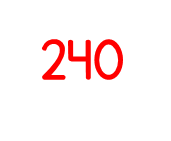 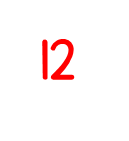 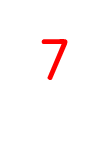 Year 3 | Week 2 | Day 3
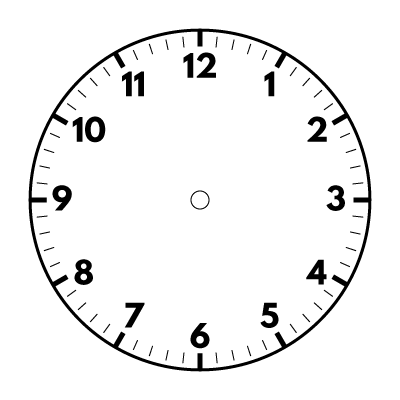 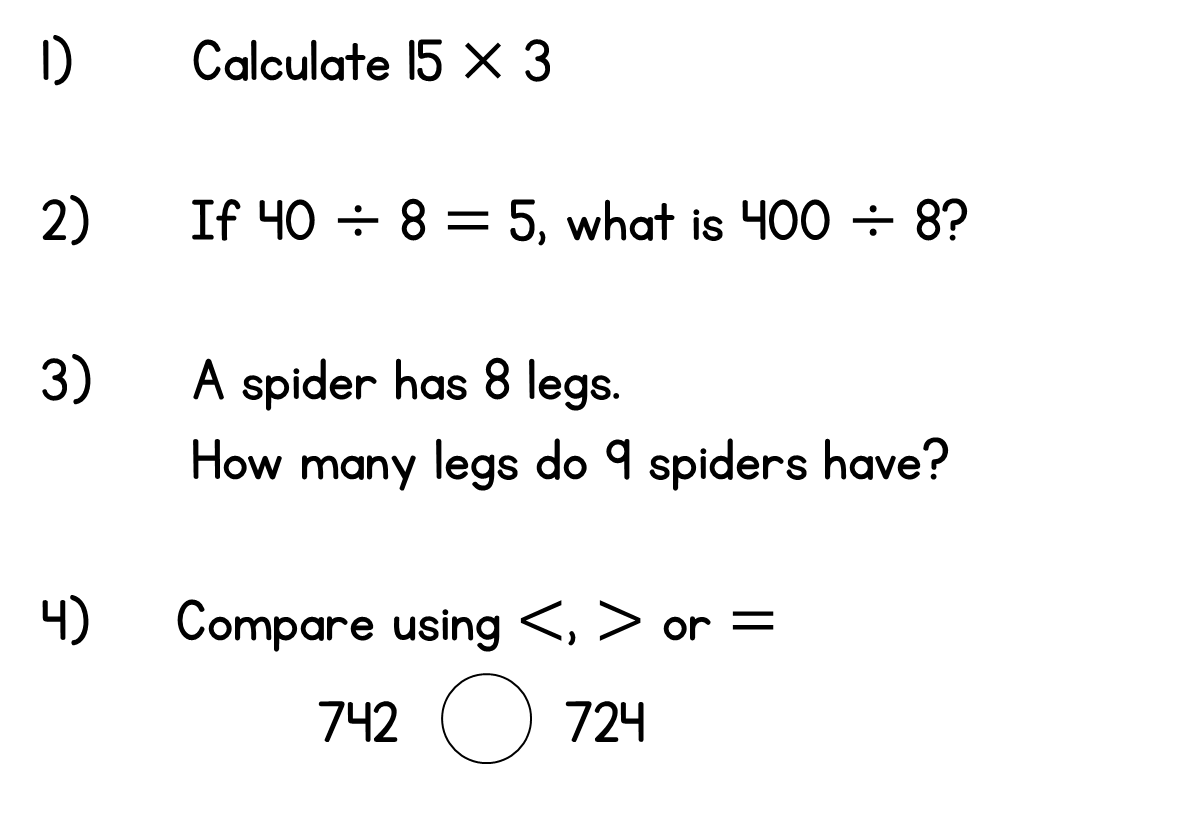 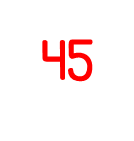 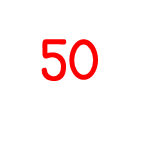 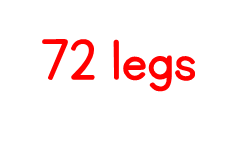 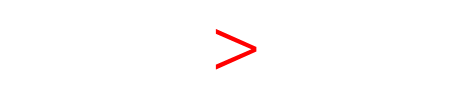 Year 3 | Week 2 | Day 4
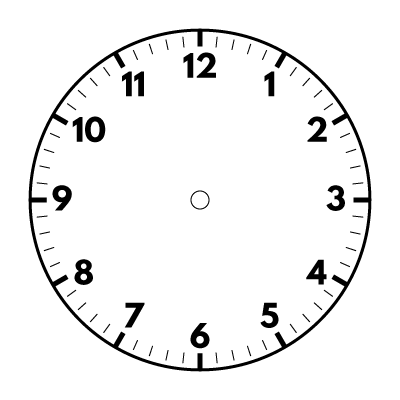 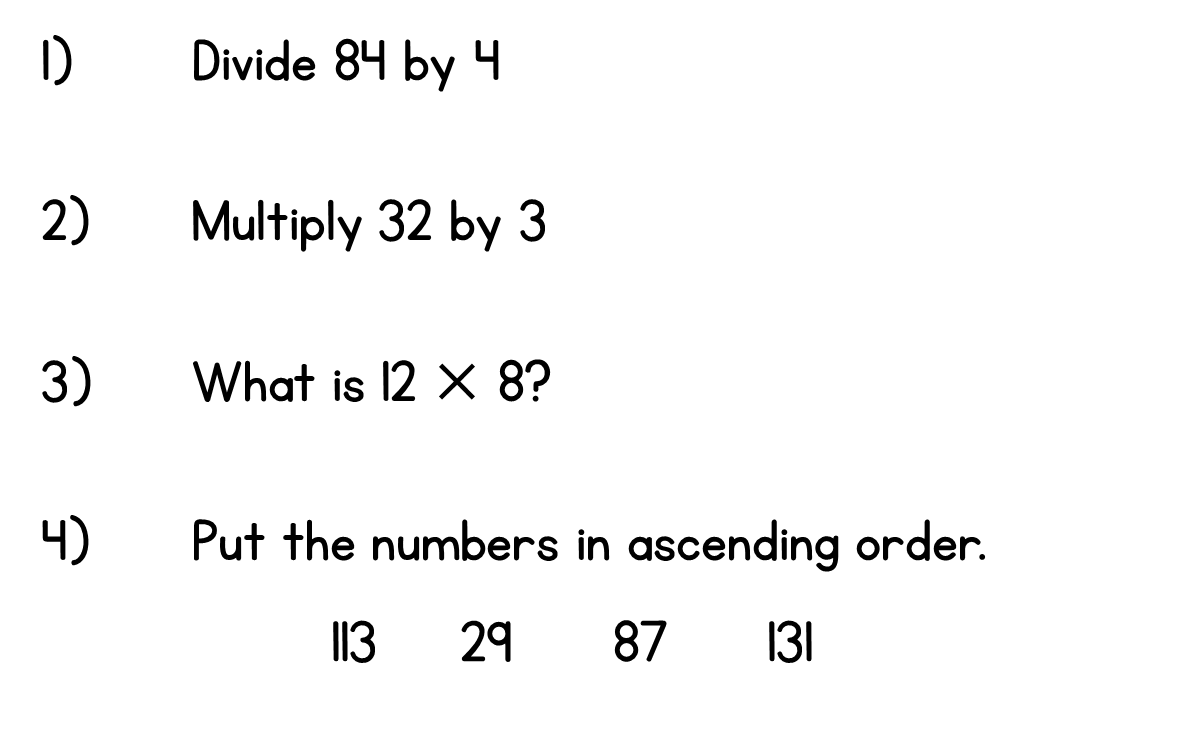 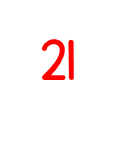 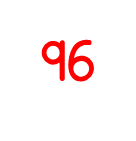 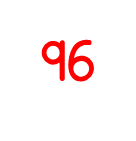 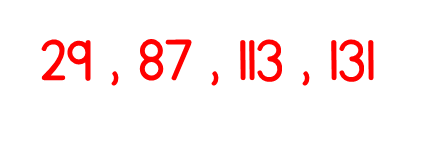 Year 3 | Week 2 | Day 5
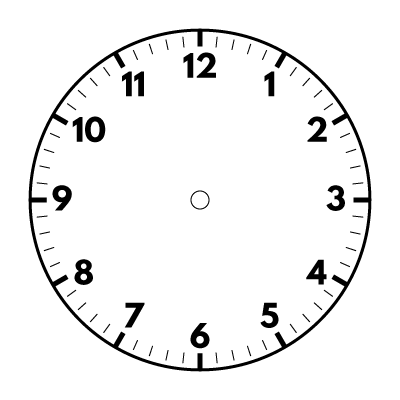 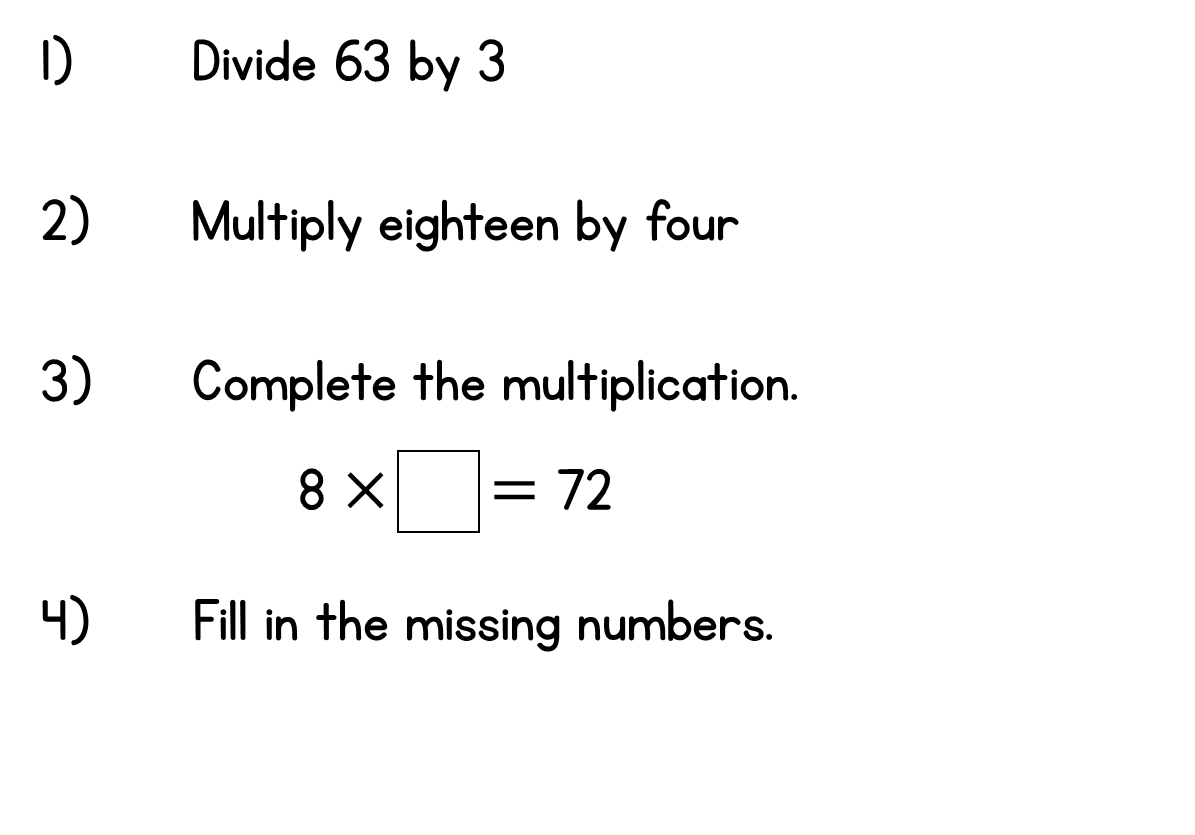 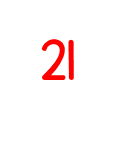 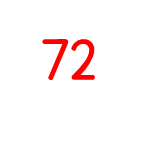 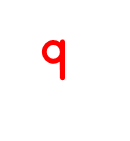 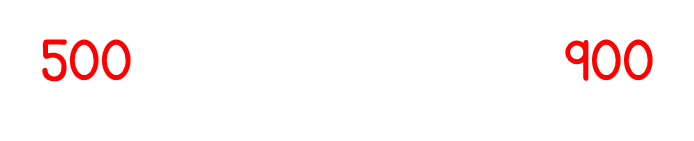 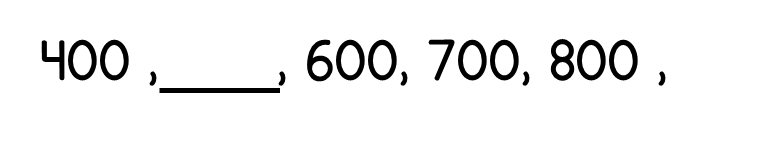 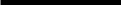 Year 3 | Week 3 | Day 1
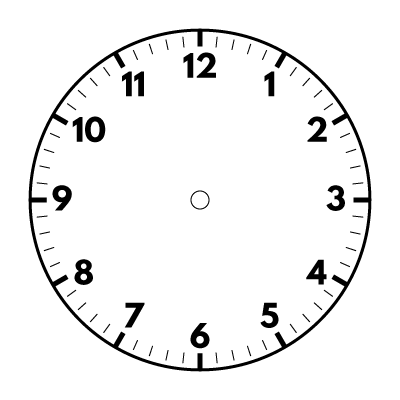 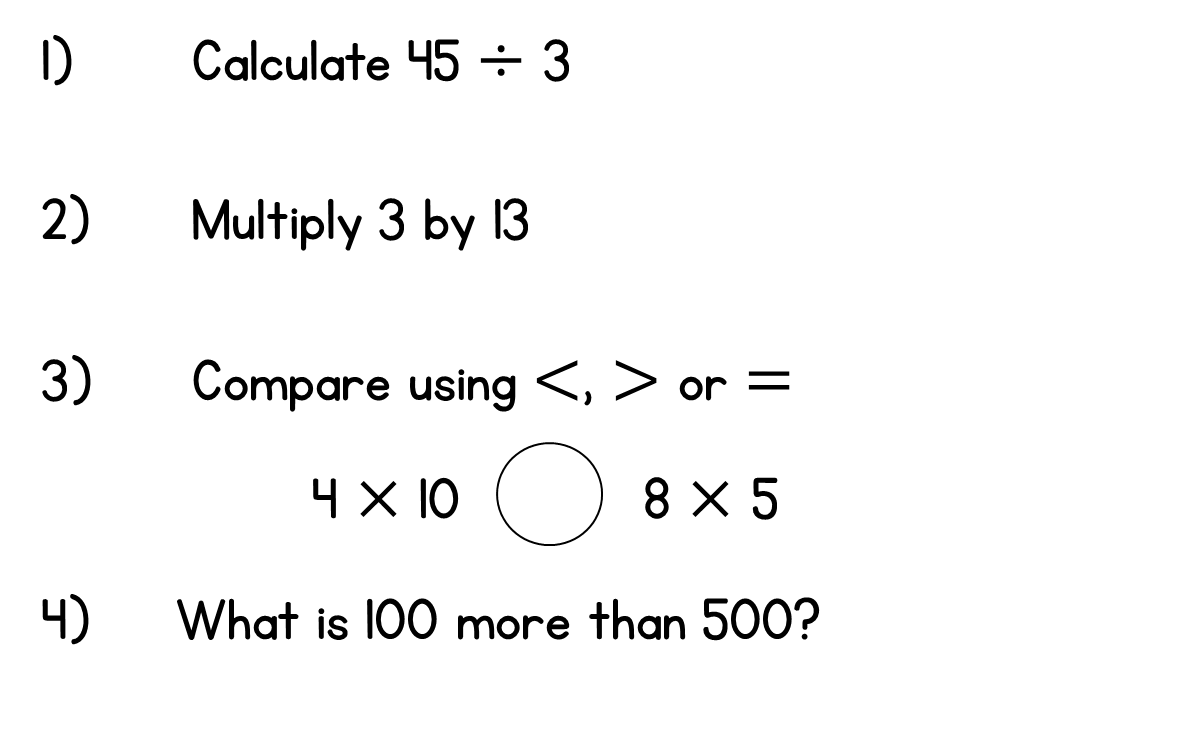 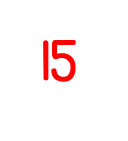 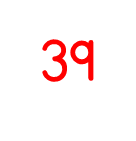 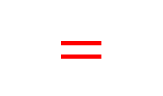 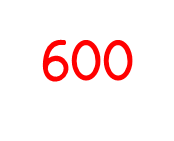 Year 3 | Week 3 | Day 2
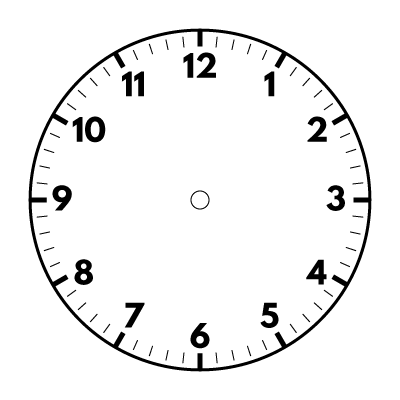 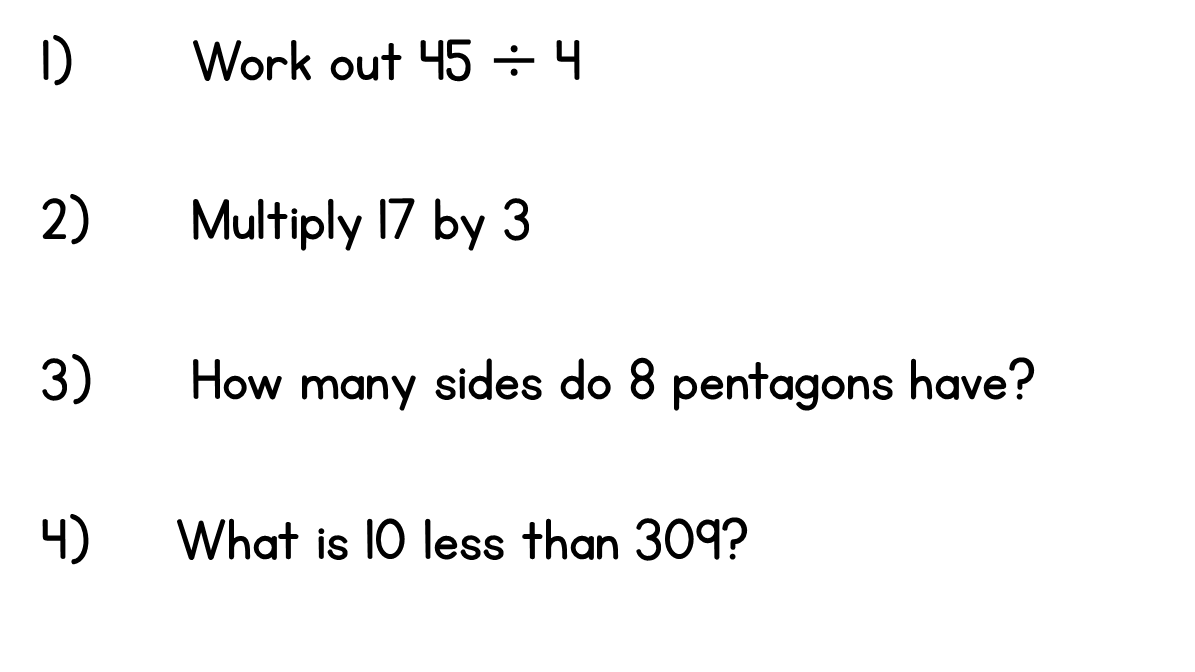 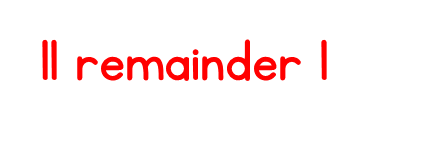 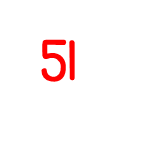 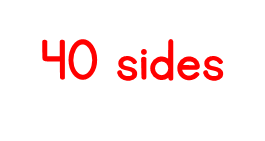 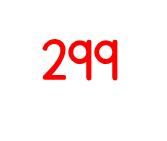 Year 3 | Week 3 | Day 3
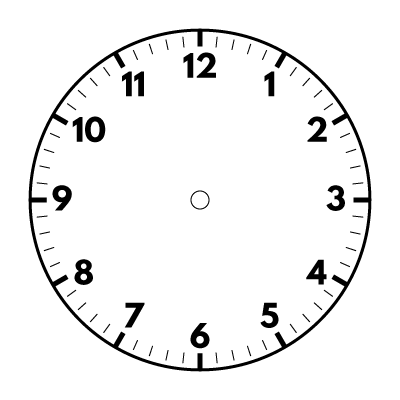 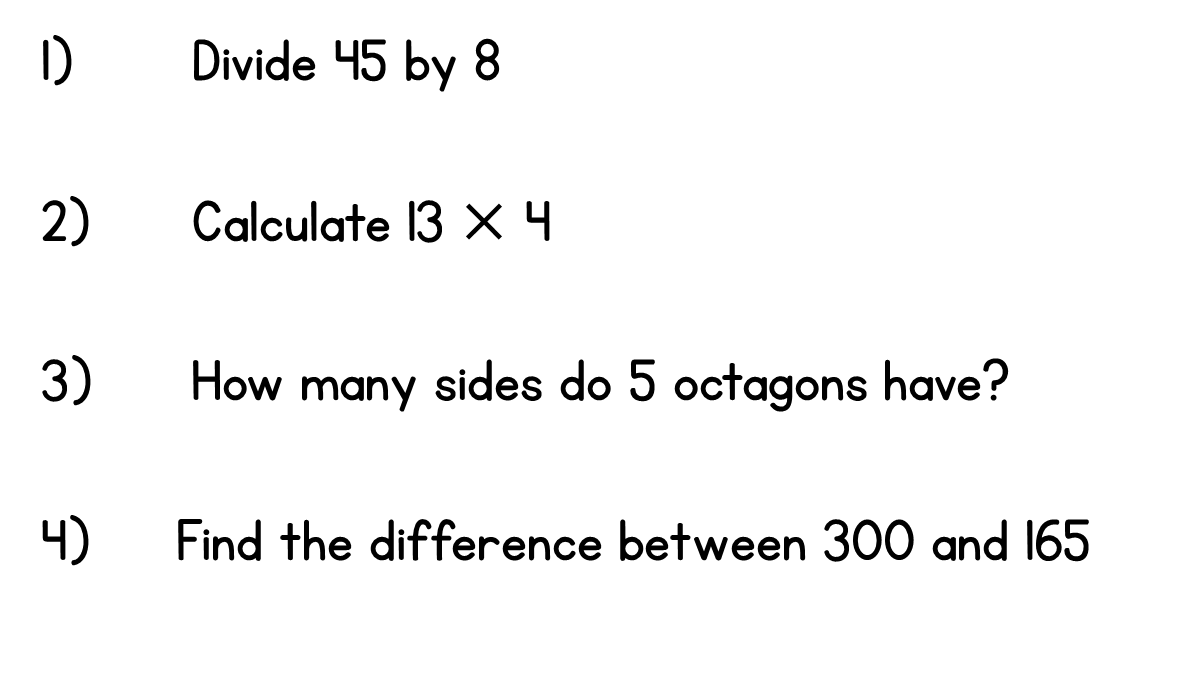 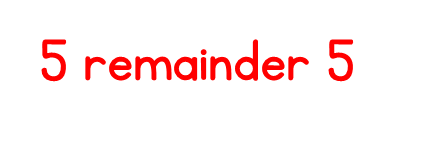 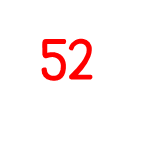 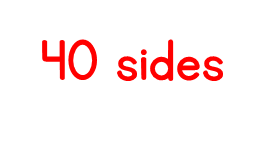 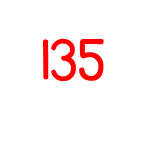 Year 3 | Week 3 | Day 4
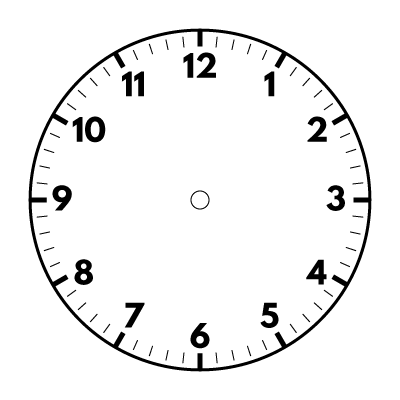 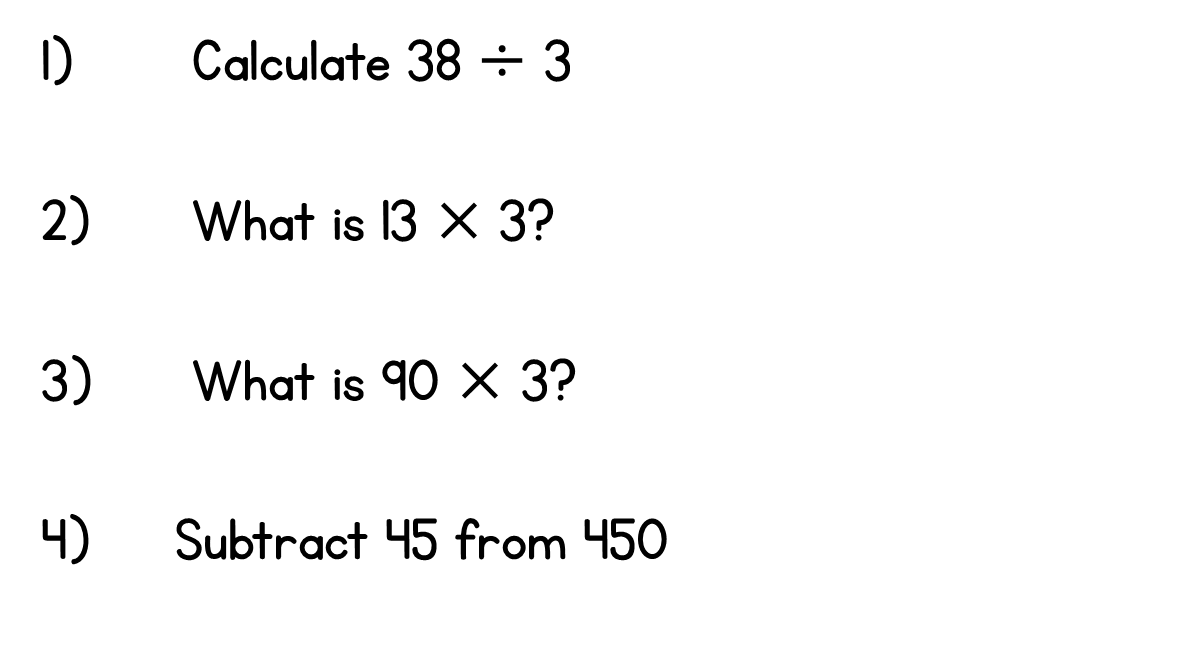 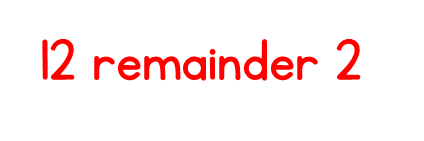 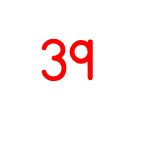 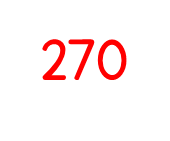 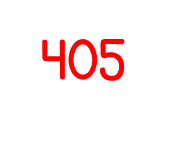 Year 3 | Week 3 | Day 5
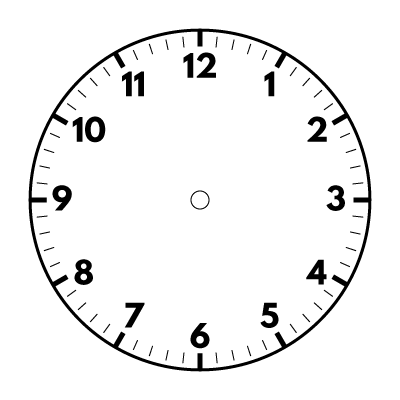 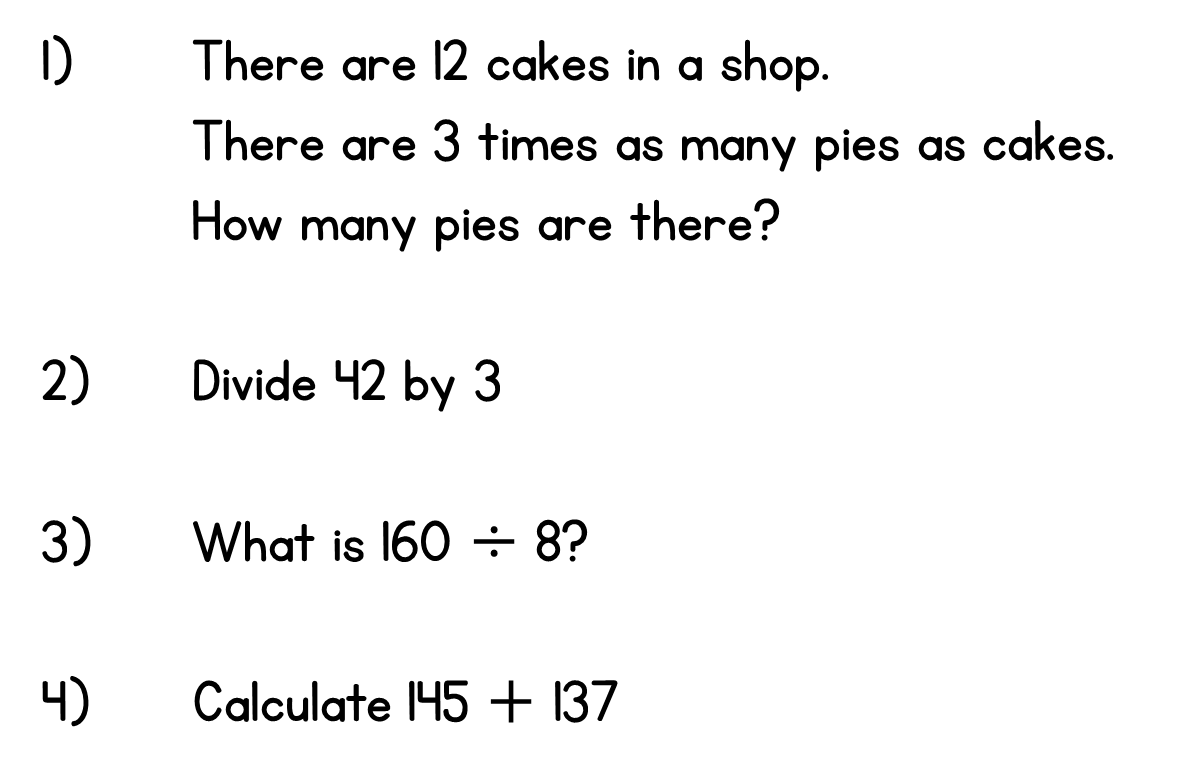 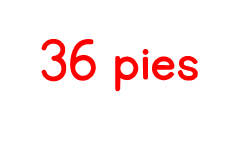 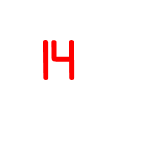 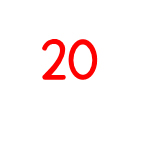 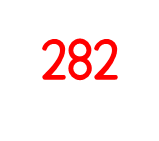